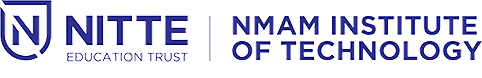 Department of Mechanical Engineering 

Welcome you all to the 

One Day Skill Development  Program 
On
“Design of Experiment using AI and ML”
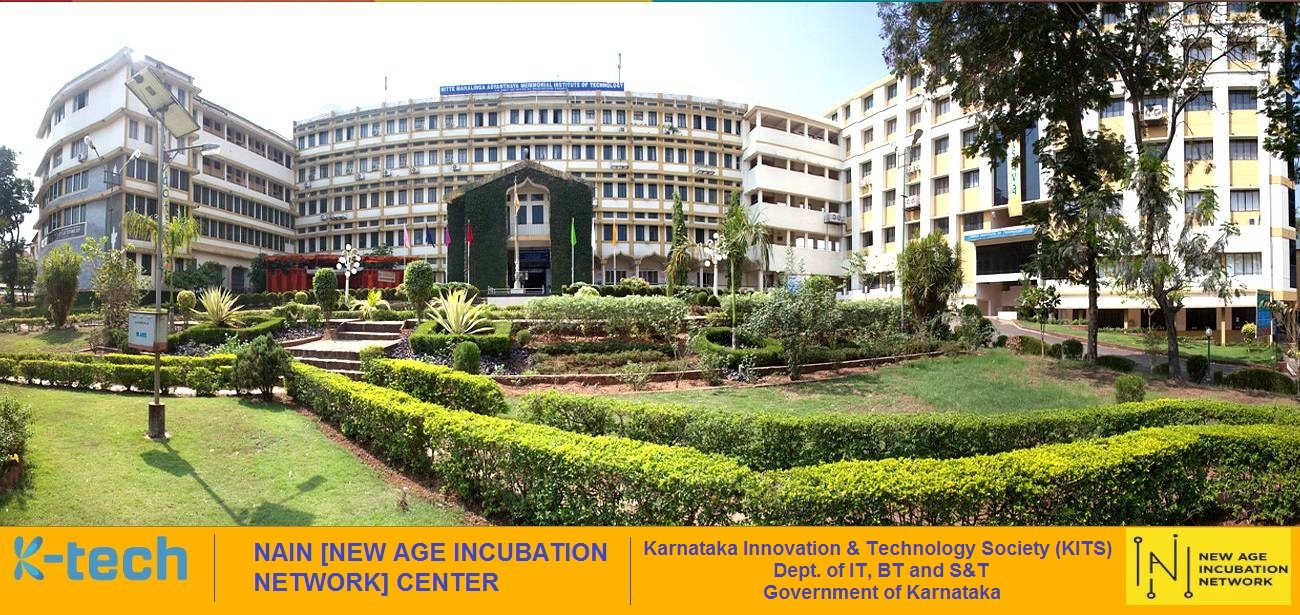 Venue: Phalguni Seminar Hall
Time: 9.30 A.M.
Date: 16-02-2022